Non-Verbal
Communication
* 37 Slides
* 7 Video Clips
* 22 Word Wall Posters
* Jeopardy Review Game
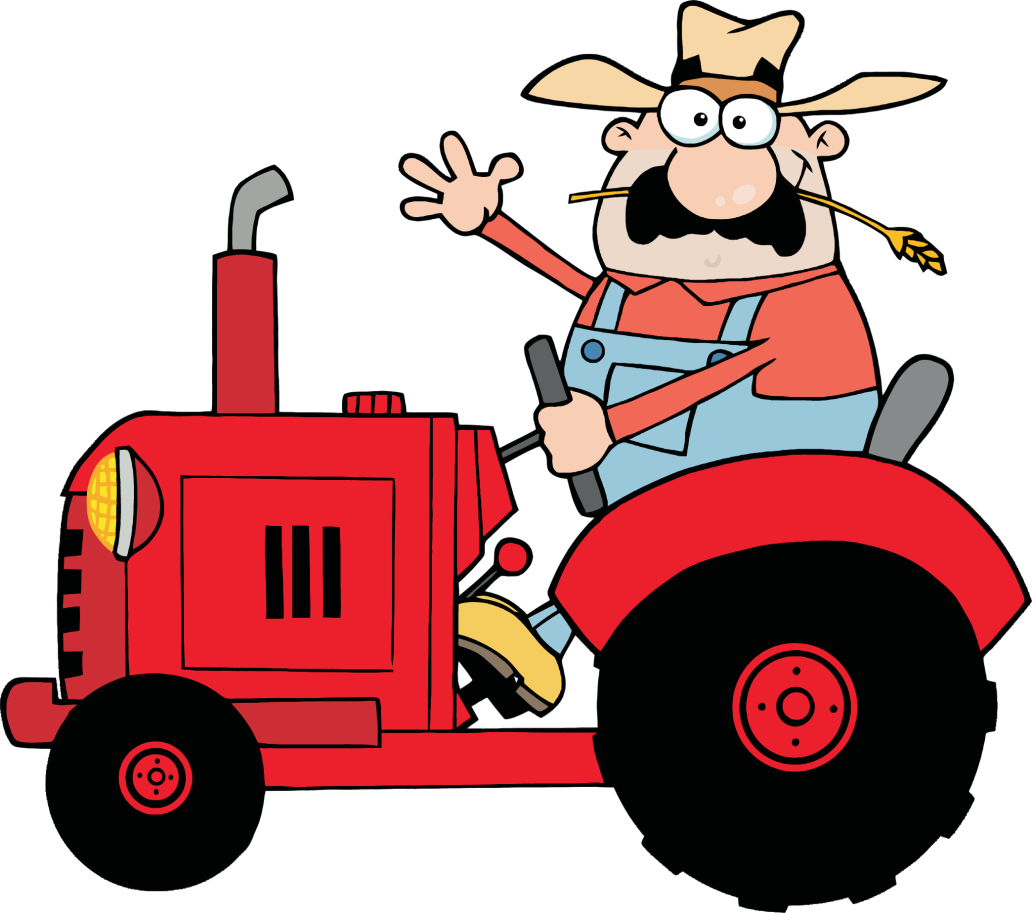 Powerpoint
Non-Verbal Communication
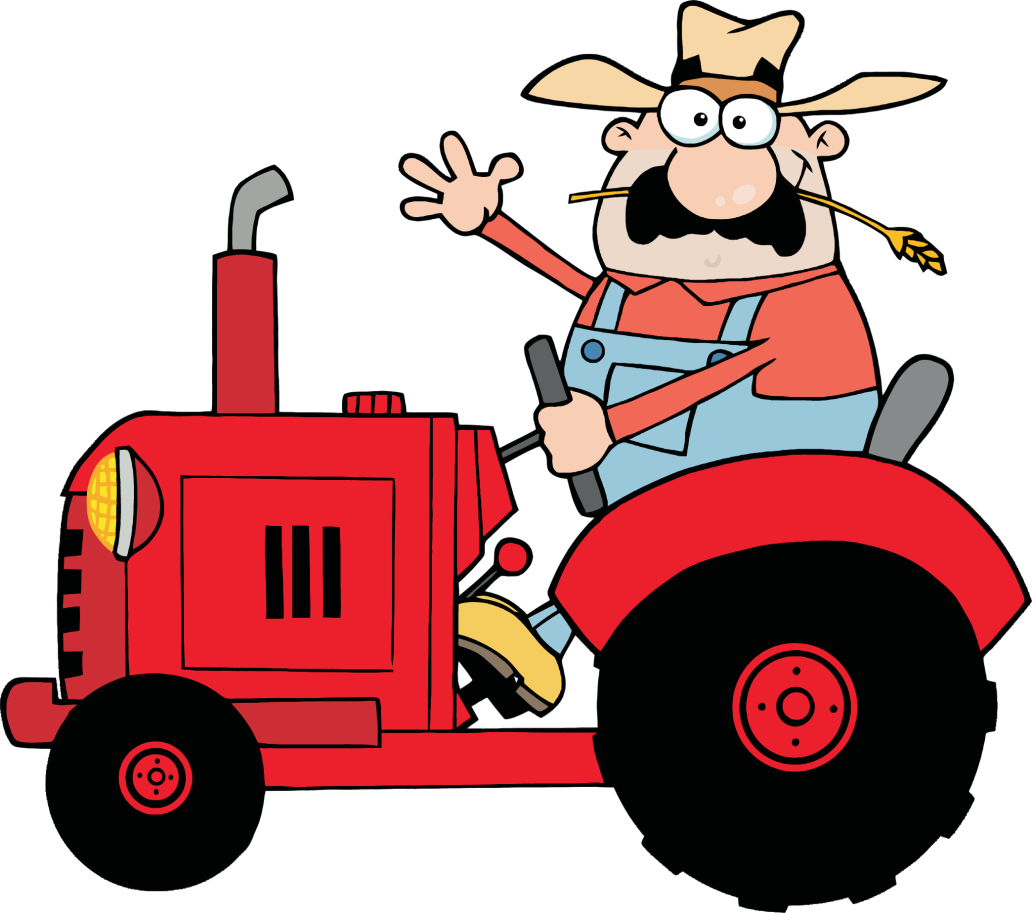 any form of communication that doesn’t include words
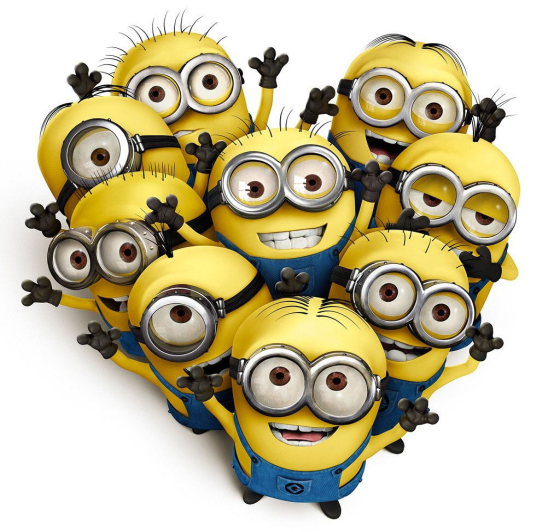 Non-Verbal Communication Includes:~ Sounds~ Body language~ Environmental factors
http://youtu.be/uqszKFsaBpo?t=5s
Characteristics ofNon-Verbal Communication
Characteristics of Non-Verbal Communication#1: Subconscious
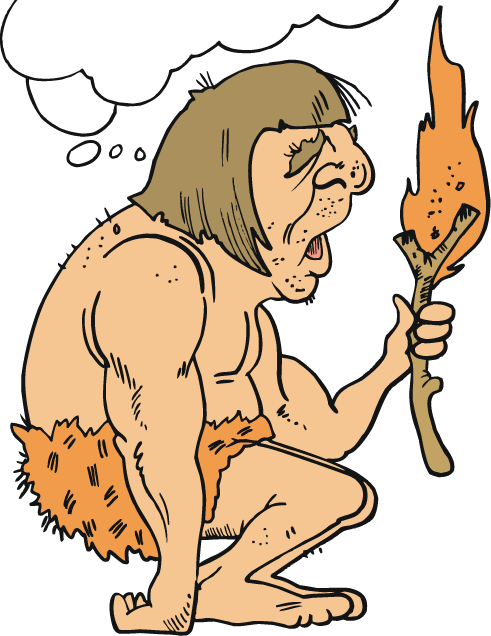 we are often unaware of the non-verbal messages we are sending
Characteristics of Non-Verbal Communication#2: Contextual
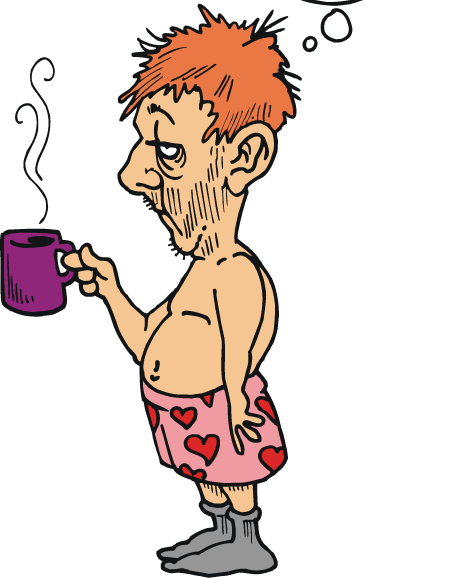 non-verbal communication depends on the situations where they occur
Characteristics of Non-Verbal Communication#3: Ambiguous
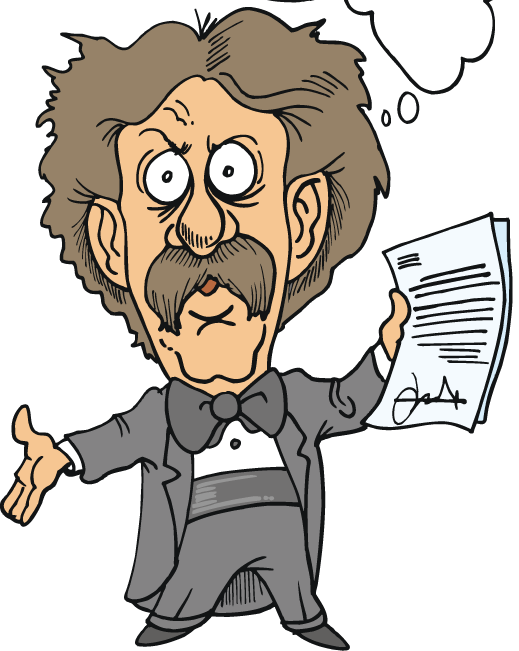 non-verbal messages 
are open to interpretation
Characteristics of Non-Verbal Communication#4: Cultural
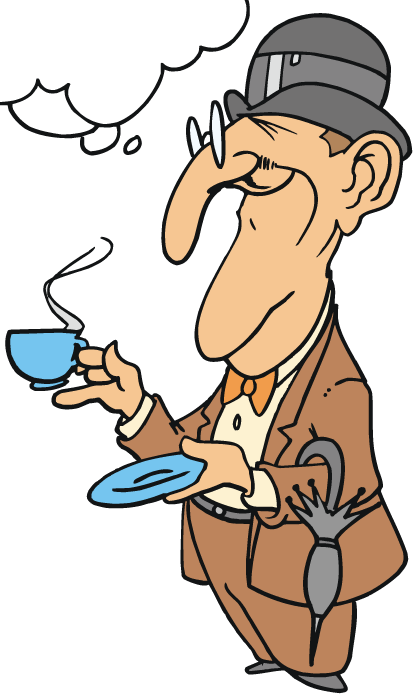 non-verbal messages can differ depending on the region
Characteristics of Non-Verbal Communication:10 Surprising Ways to Offend People in Other Countries
https://www.youtube.com/watch?v=UTE0G9amZNk
Functions ofNon-Verbal Communication
Functions of Communication#1: Repeat
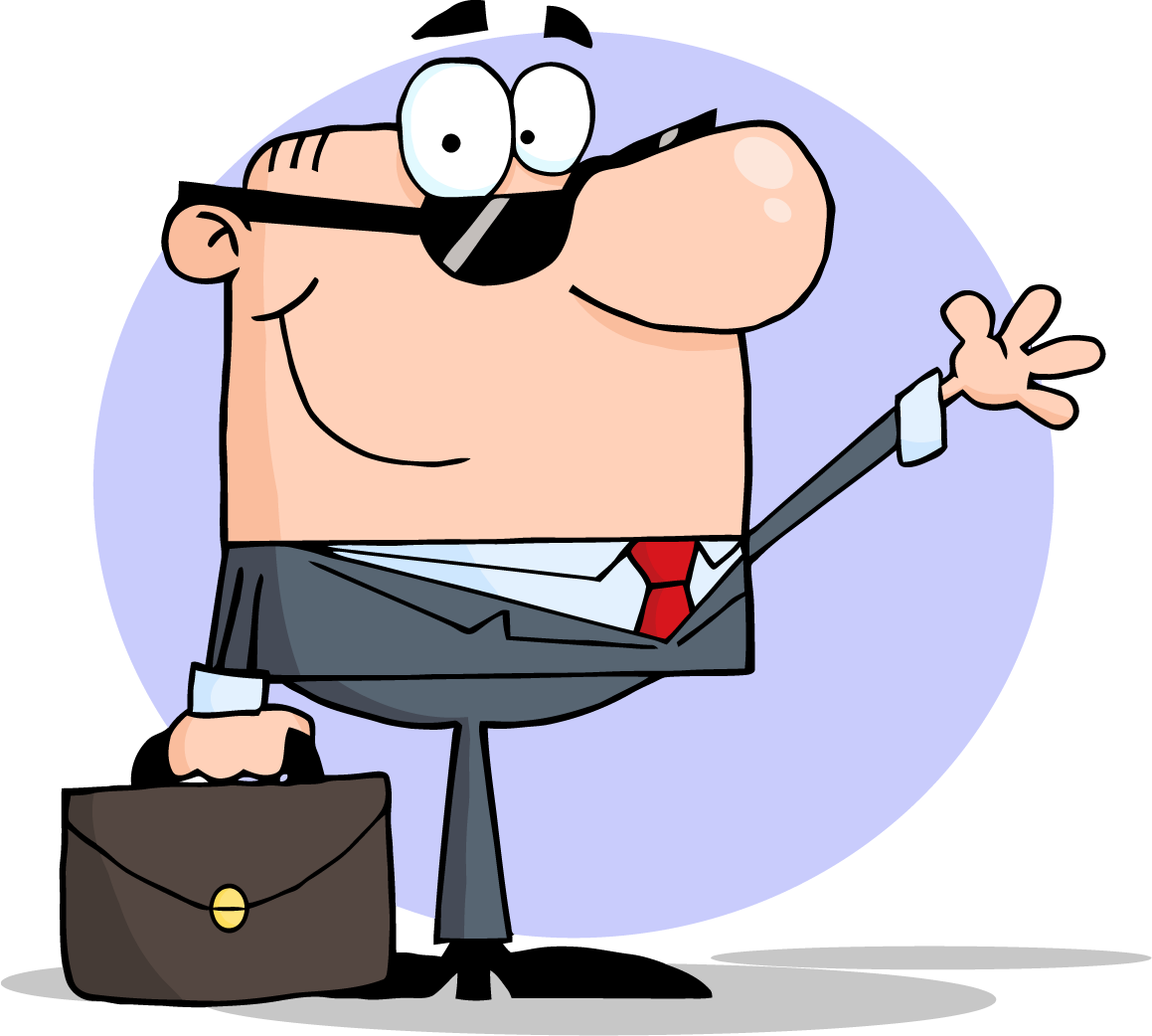 when a nonverbal message conveys the same idea as the verbal message; 
*the message is still apparent without the verbal
Functions of Communication#2: Contradict
I’m fine
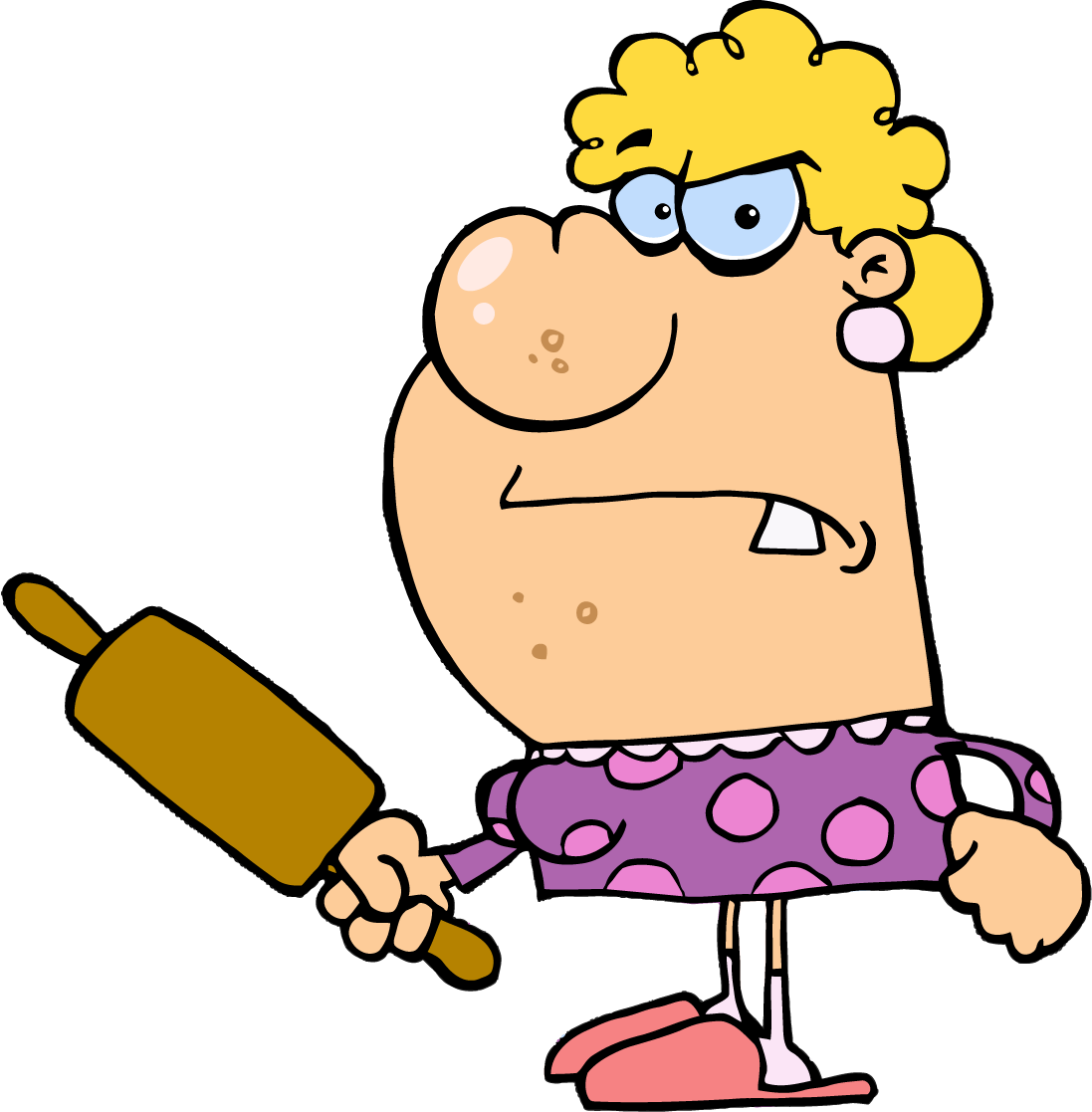 when the nonverbal communication is the opposite of what is being said
Functions of Communication#3: Substitute
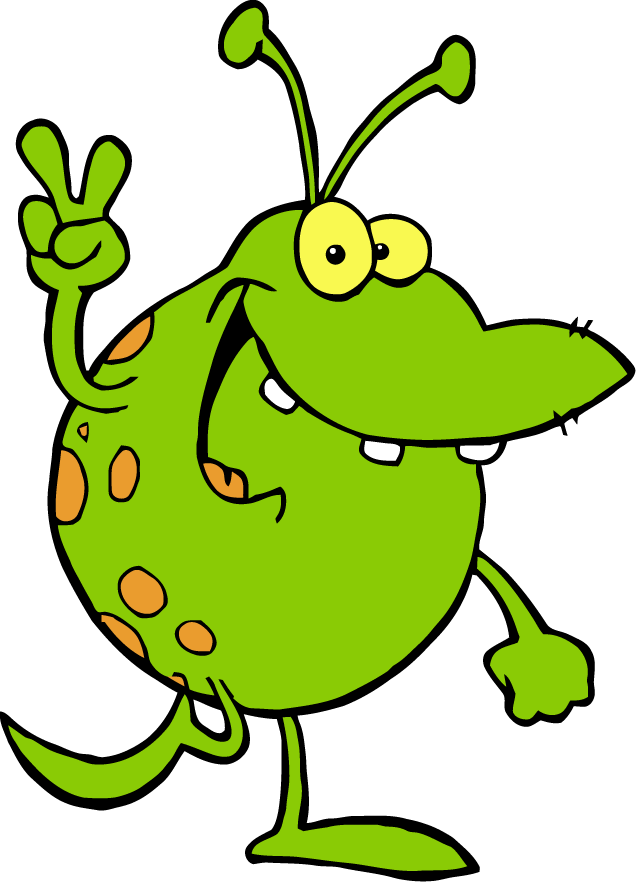 nonverbal communication is used in place of verbal communication
Functions of Communication#4: Compliment
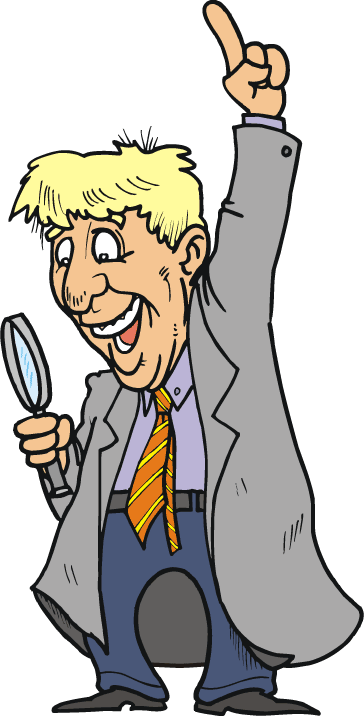 helps to support the verbal message; 
*used to emphasize or show how to do something
Functions of Communication#5: Regulate
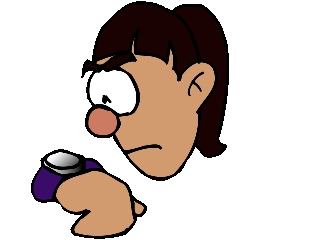 nonverbal cues that keep the conversation flowing 
(ex): nodding head, making eye contact, leaning forward
Functions of Communication#6: Accent
I’ll give you ONE last chance
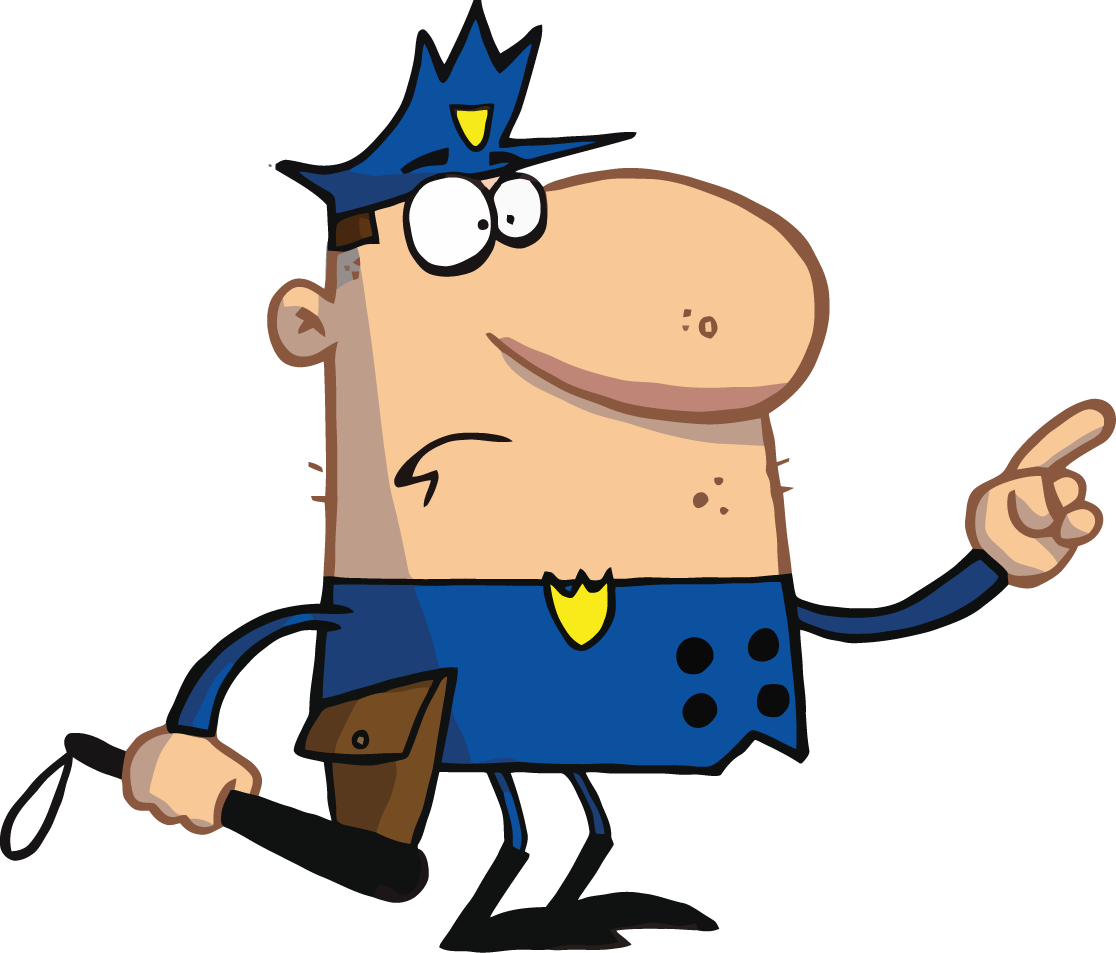 use of gestures and facial expressions to emphasize or punctuate spoken words
Types of non-verbal Communication
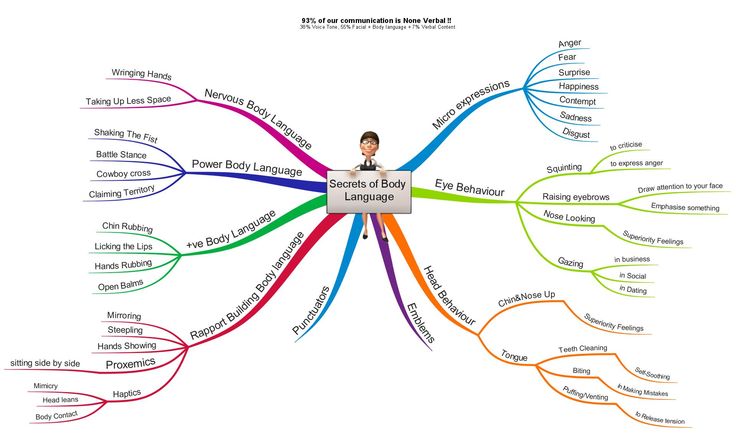 Non-Verbal Cues#1: Proxemics
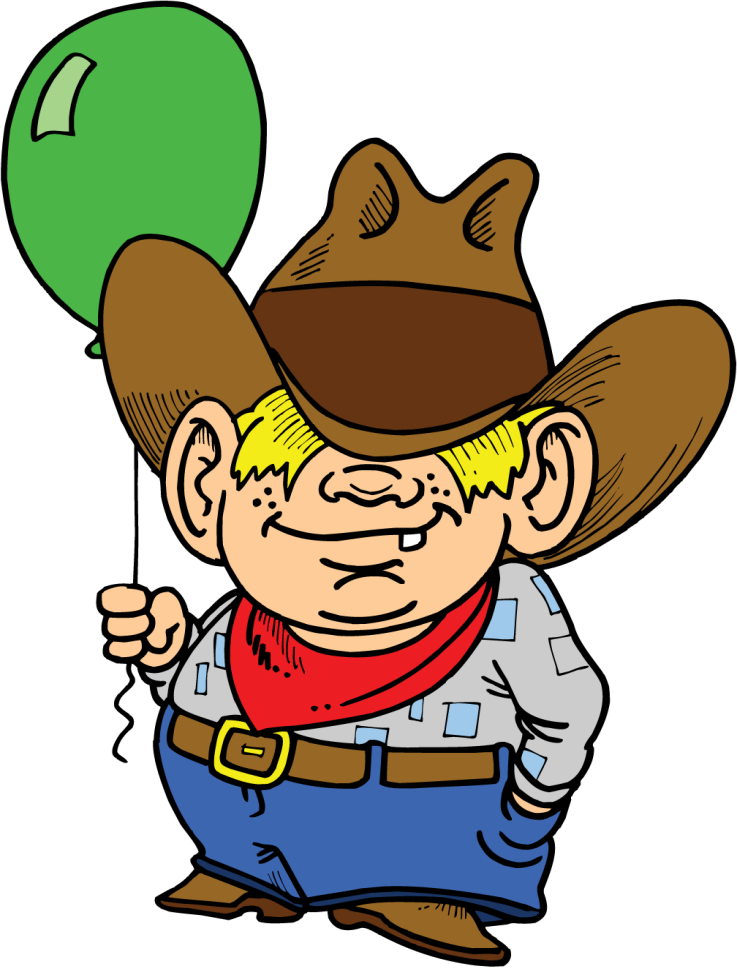 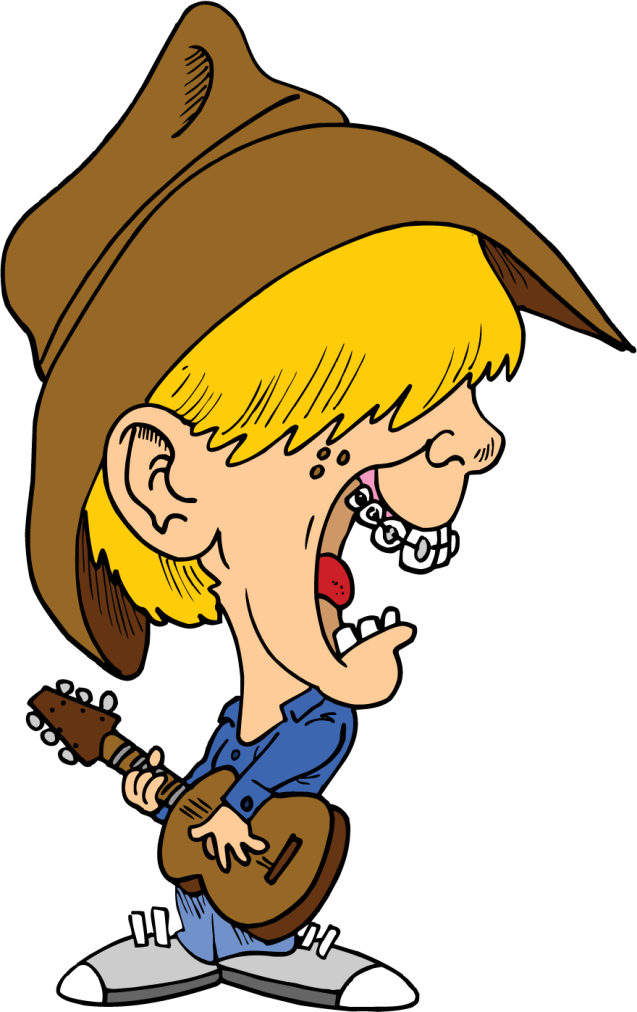 how close people are to each other while communicating
Non-Verbal Cues#1: Proxemics
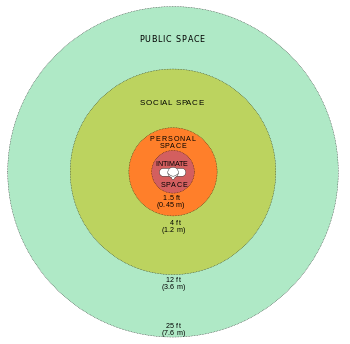 https://youtu.be/frQdjs9UaYA?t=33s
Non-Verbal Cues#2: Haptics
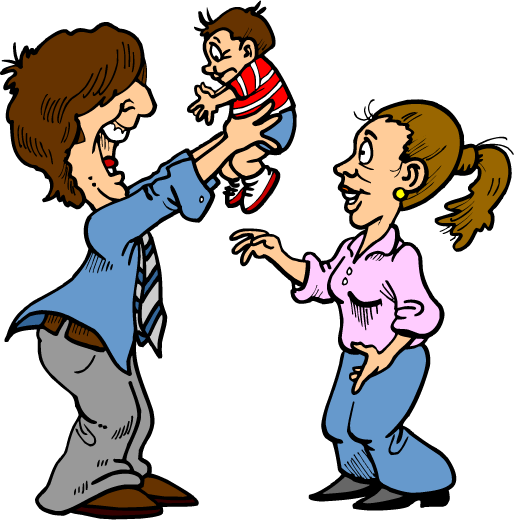 non-verbal communication involving touch
Non-Verbal Cues#2: Haptics
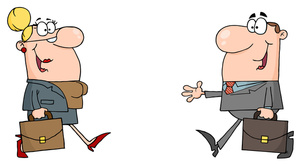 https://www.youtube.com/watch?v=m8h5Z-v9dzY&list=PL3609A549C2F0907C&index=17
Non-Verbal Cues#3: Kinesics
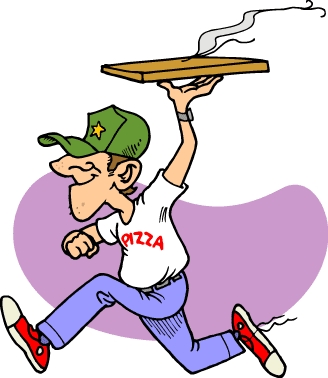 non-verbal behavior related to body movement
(ex): posture, facial expressions, gestures
Non-Verbal Cues#3: Kinesics
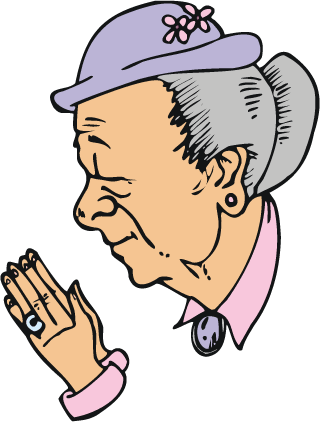 http://www.youtube.com/watch?v=X1Bf_BqlDFE
Non-Verbal Cues#4: Oculesics
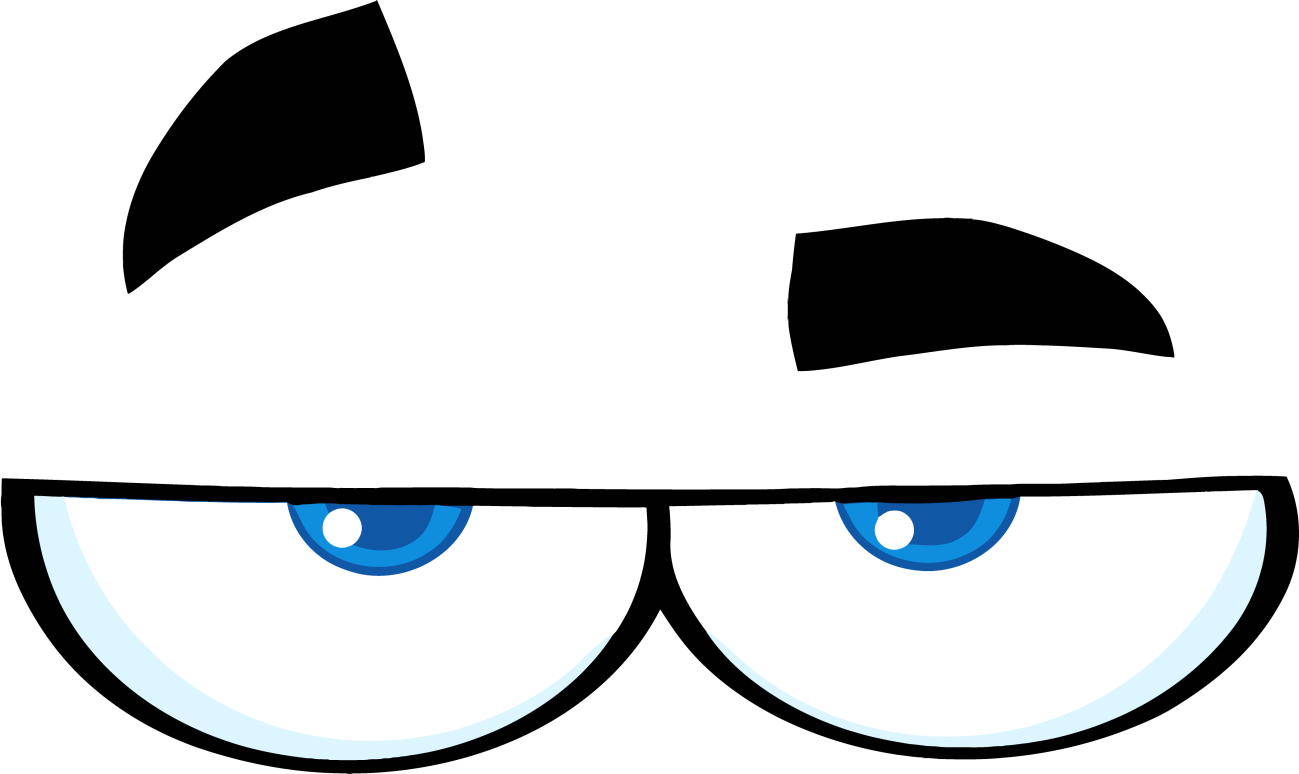 communication that is given by eyes
Non-Verbal Cues#4: Oculesics
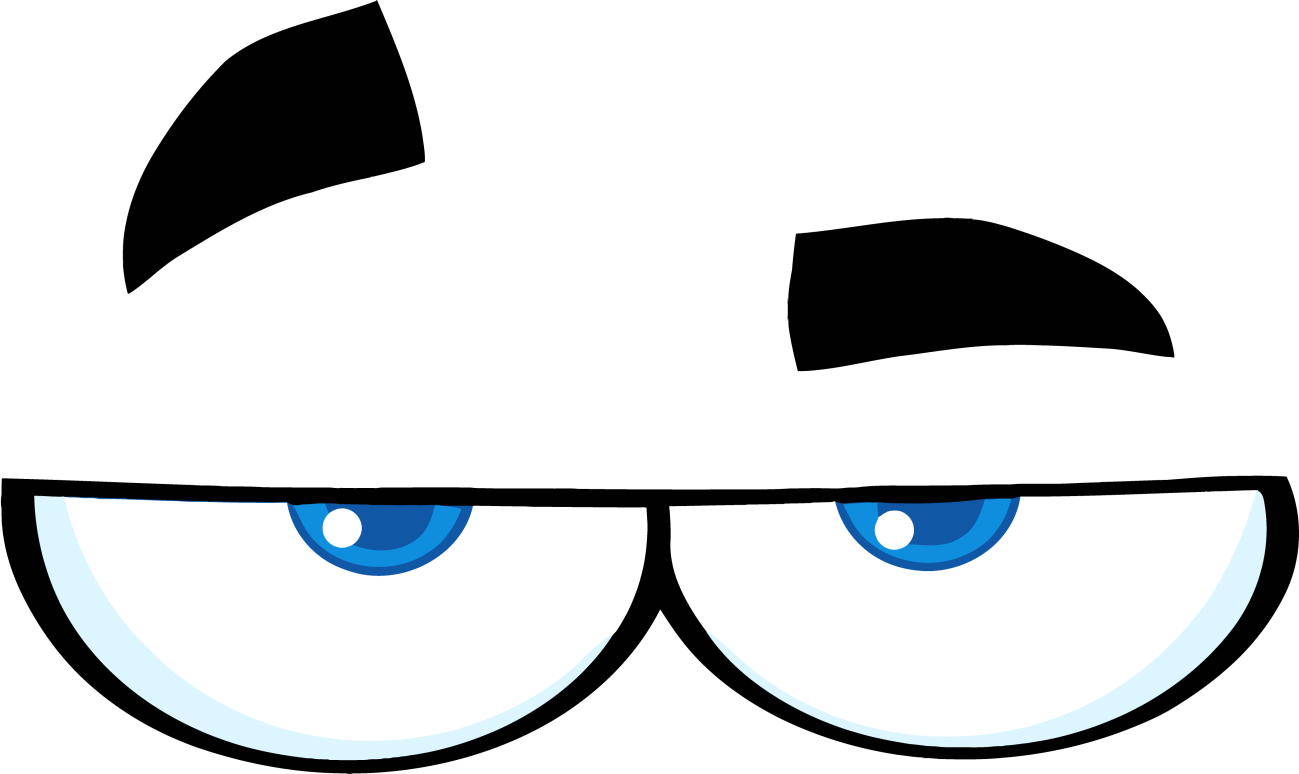 http://www.youtube.com/watch?v=lB5KBM17pIs
Non-Verbal Cues#5: Chronemics
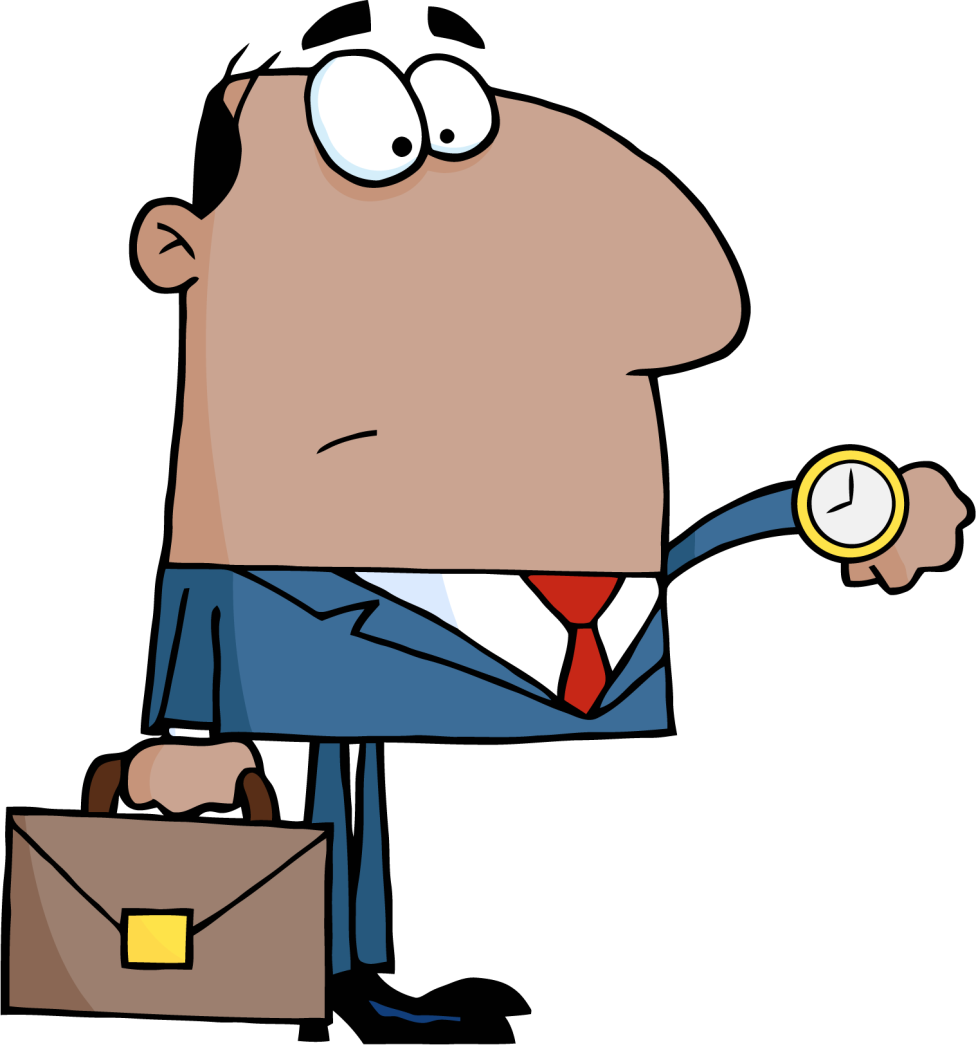 how we perceive time and how it can define the importance of someone or something
Non-Verbal Cues#5: Chronemics Examples
Punctuality: people judge others based on their ability to arrive on time
Patience: the amount of time someone is willing to wait for something sends messages to others
Interests: how time is spent and whom it is spent with demonstrates details about a person
Status: the availability of time reflects someone’s importance
Non-Verbal Cues#6: Olfactics
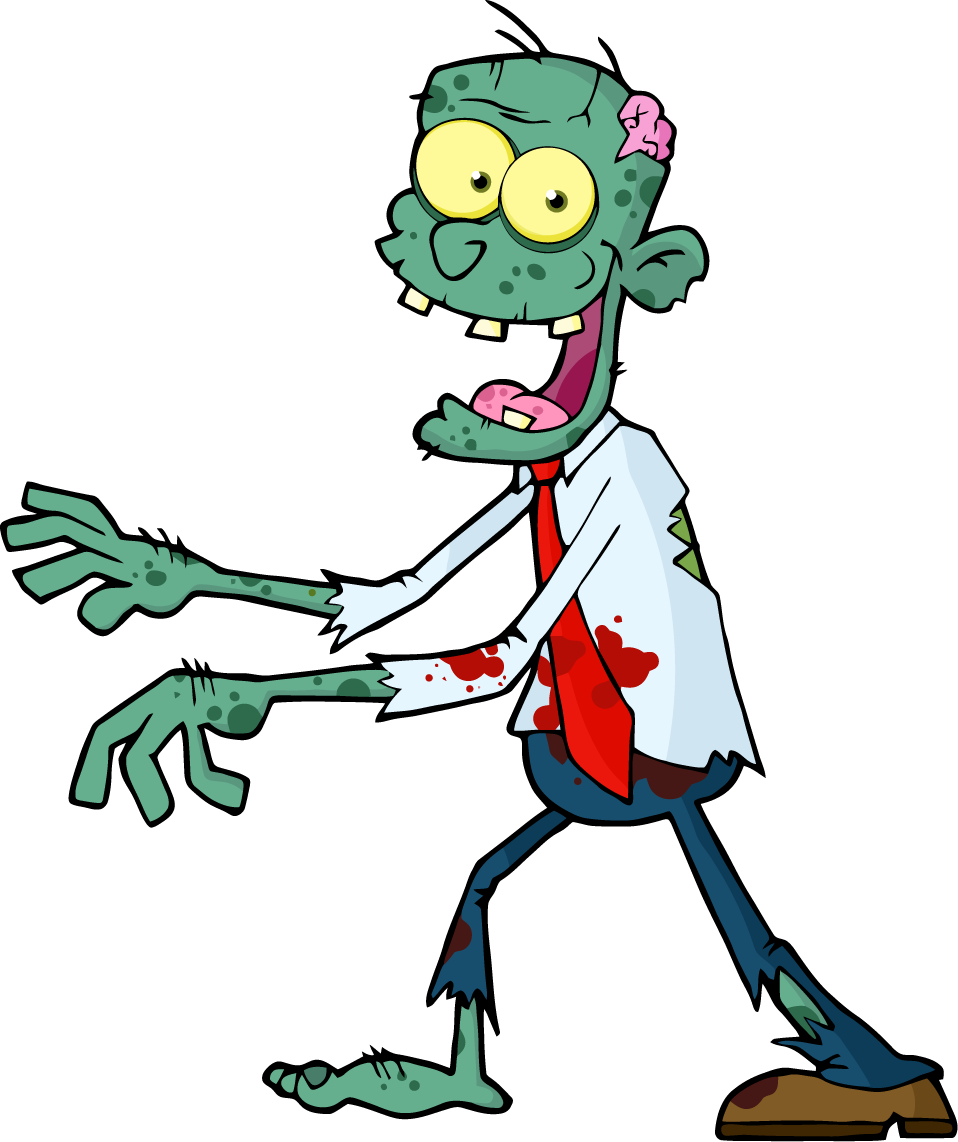 the impact smells have on communication
Non-Verbal Cues#6: Olfactics
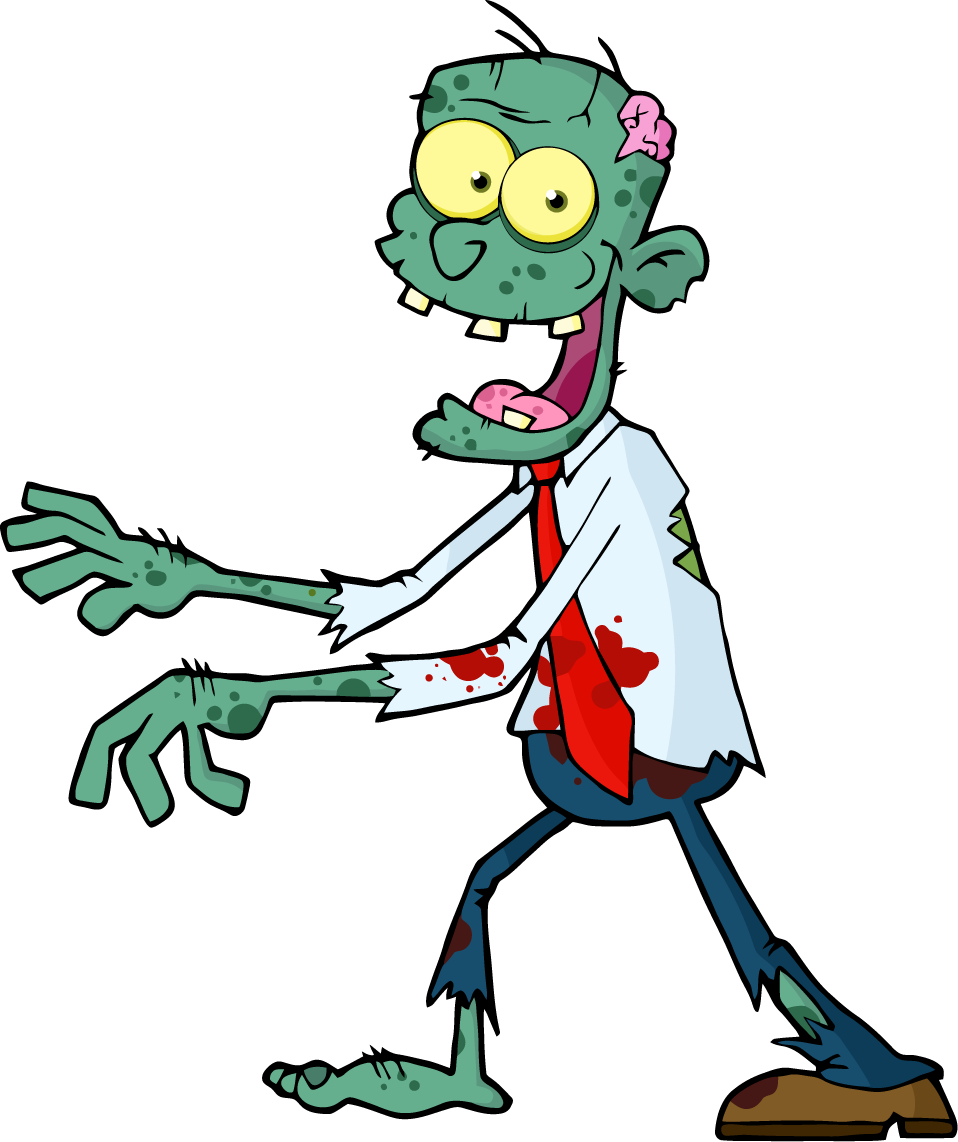 https://www.youtube.com/watch?v=q3dv9hH0PyA
Non-Verbal Cues#7: Vocalics
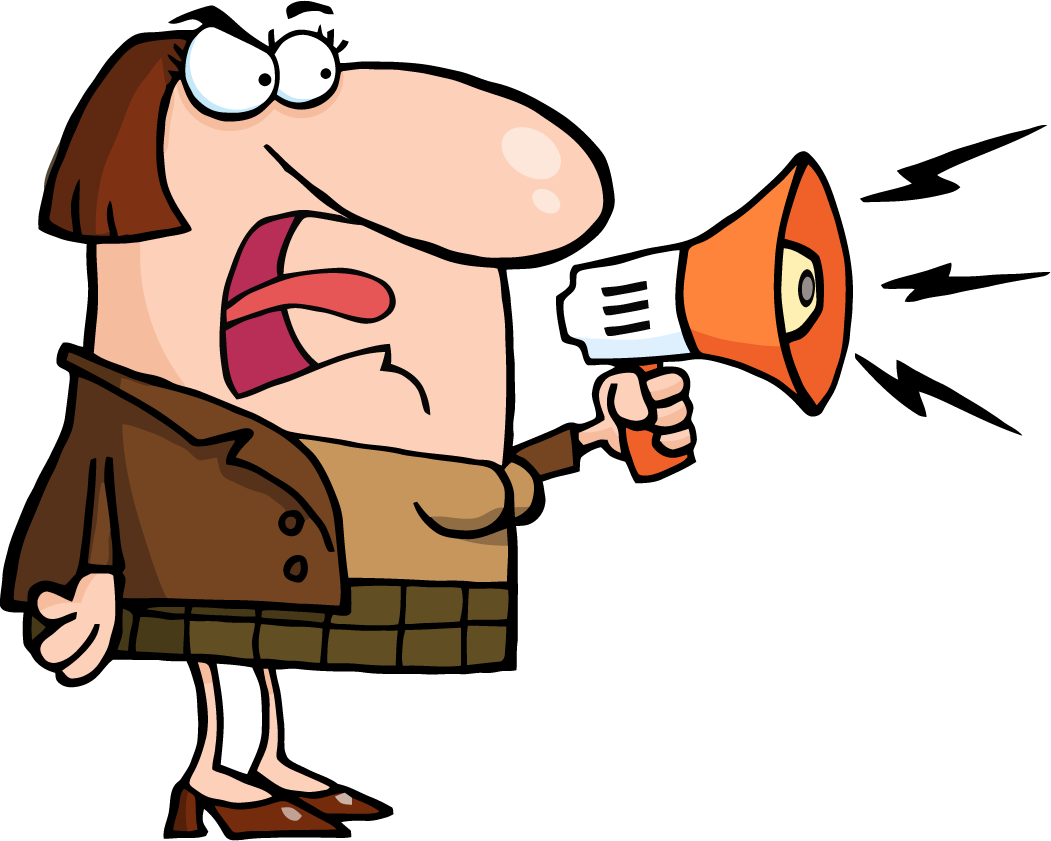 not WHAT you say, but HOW you say it
Non-Verbal Cues#7: Types of Vocalics
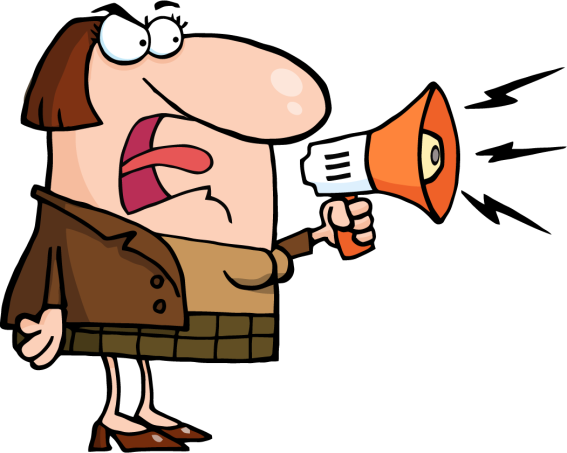 *Pitch
*Volume
*Tone
*Rate
Pitch
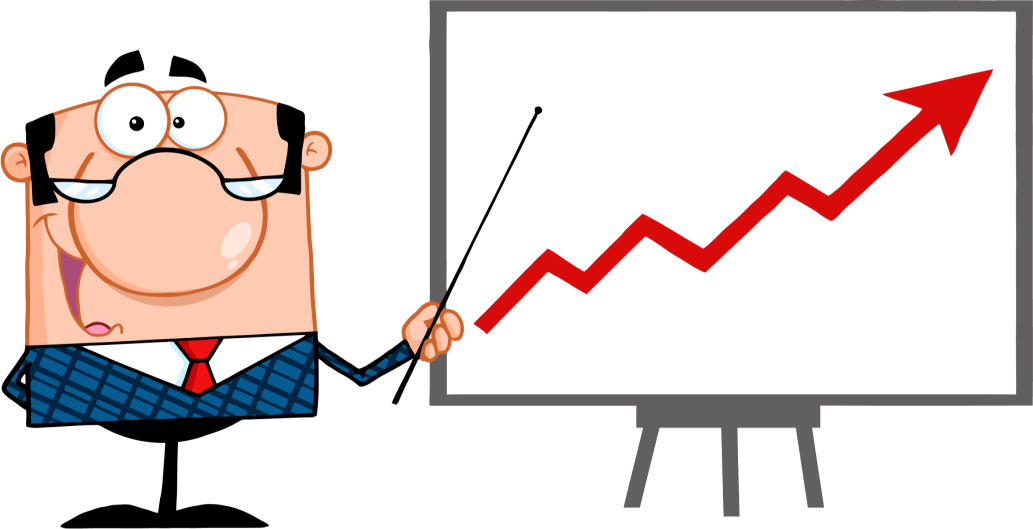 describes how high or low a sound is
Volume
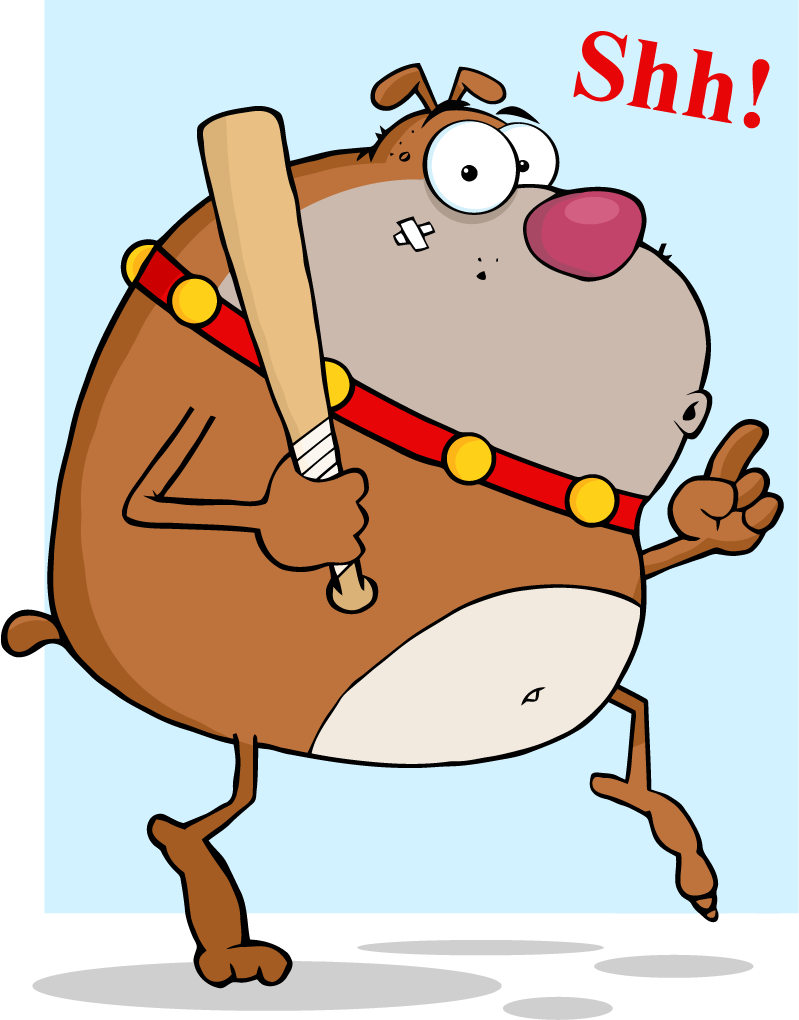 determines a sound’s loudness
Tone
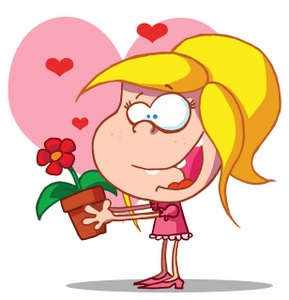 the quality that indicates what a person is feeling or thinking
Rate
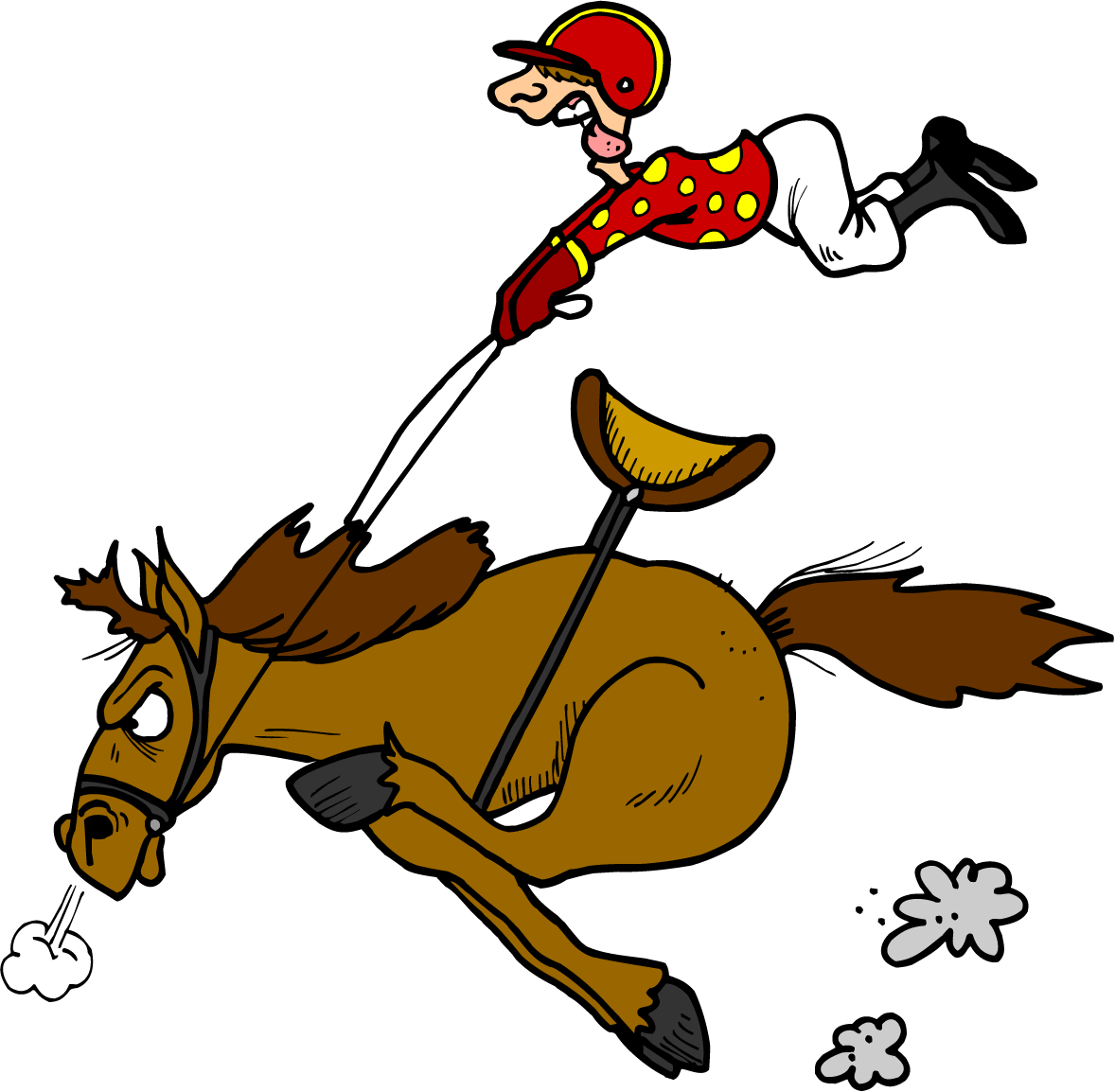 how quickly someone speaks
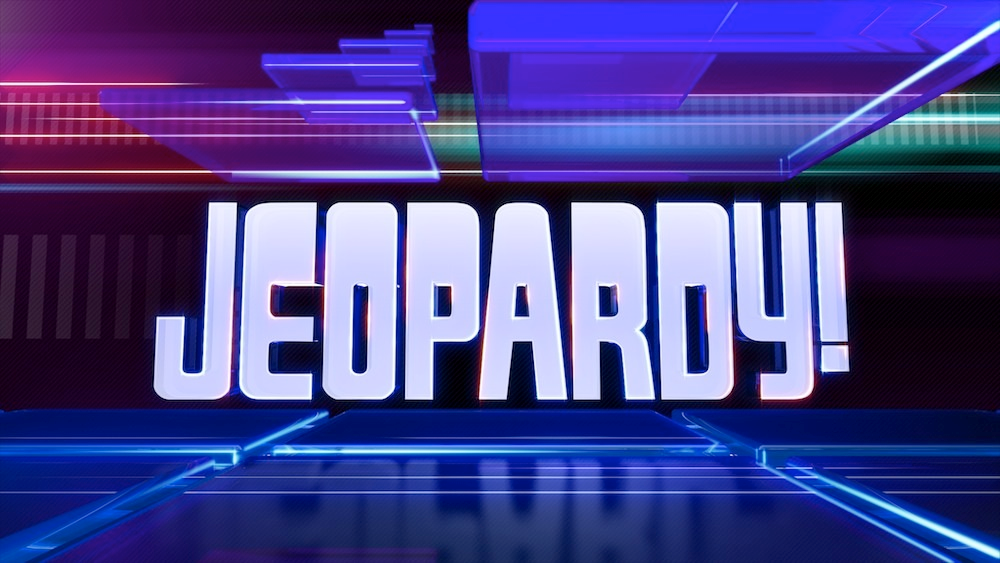 Review Game
Go to:
 http://www.superteachertools.com/jeopardy/usergames/Sep201339/game1379976108.php